Перпендикулярность прямых                      и плоскостей
Перпендикулярность прямых                          и плоскостей
§1.  Перпендикулярность прямой и плоскости
§2.  Перпендикуляр и наклонная к плоскости
§3.  Двугранный угол. Перпендикулярность плоскостей
●Перпендикулярные прямые в пространстве
Определение
    Две прямые в пространстве называются перпендикулярными, если угол между ними равен 90°.
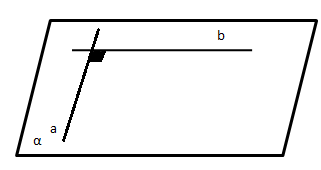 a ┴ b
перпендикулярность прямой и плоскости
Определение: прямая называется перпендикулярной к плоскости, если она перпендикулярна к любой прямой, лежащей в этой плоскости.
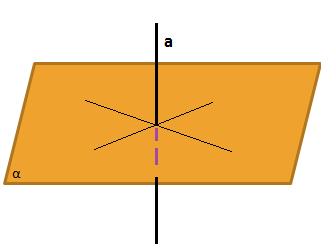 a ┴ α
Теорема
Если одна из двух параллельных прямых перпендикулярна к плоскости, то и другая прямая перпендикулярна к этой плоскости.
Доказательство?
Теорема
 Если две прямые перпендикулярны к плоскости, то они параллельны.
                 Доказательство?


Теорема ( признак перпендикулярности прямой и плоскости) 
Если прямая  перпендикулярна к двум пересекающимся прямым, лежащим в плоскости, то она перпендикулярна к этой плоскости.
                 Доказательство?
Перпендикуляр и наклонные к плоскости
т. A не принадлежит α
a ┴ α
AH - перпендикуляр проведенный из т. А к плоскости α

т. Н – основание перпендикуляра

АМ – наклонная, проведенная из т. А к
плоскости α

т. М – основание наклонной

НМ – проекция наклонной на плоскость α
Перпендикуляр, проведенный из данной точки к плоскости, меньше любой наклонной проведенной из этой же точки к этой плоскости
Длина перпендикуляра, проведенного из точки к плоскости – это расстояние от этой точки до плоскости
Расстояние между параллельными плоскостями – это расстояние от произвольной точки одной из параллельных плоскостей до другой плоскости
Теорема о трех перпендикулярах (прямая)
      Прямая, проведенная в плоскости через основание наклонной перпендикулярно к её проекции на эту плоскость, перпендикулярна и к самой наклонной.
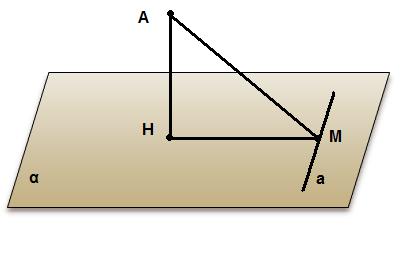 Доказательство?
Обратная теорема  о трех перпендикулярах
Прямая, проведенная в плоскости через основание наклонной перпендикулярно к ней, перпендикулярна и к её проекции
Доказательство?
Угол между прямой и плоскостью
                                Определение  Углом между прямой
                                                   и плоскостью, пересекающей эту
                                                   прямую и не перпендикулярной к
                                                   ней, называется угол между прямой
                                                   и её проекцией на плоскость
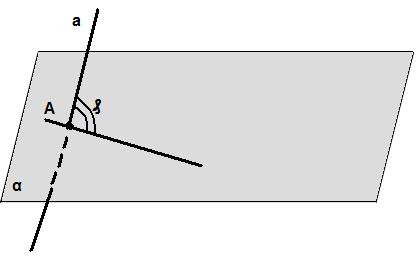 Двугранный угол
Прямая а разделяет плоскость на две
                                               полуплоскости.  
                                 Определение
                                       Двугранный угол – 
                               это фигура, образованная прямой а
                                                 и двумя полуплоскостями с общей
                                                  границей а, не принадлежащими одной плоскости                           плоскости.
а
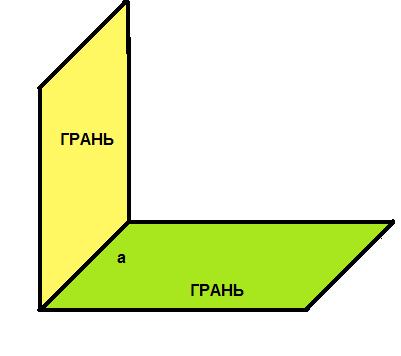 Линейный угол двугранного угла
АОВ – линейный угол двугранного угла
о
В
А
Градусная мера двугранного угла – 
   это градусная мера его линейного угла